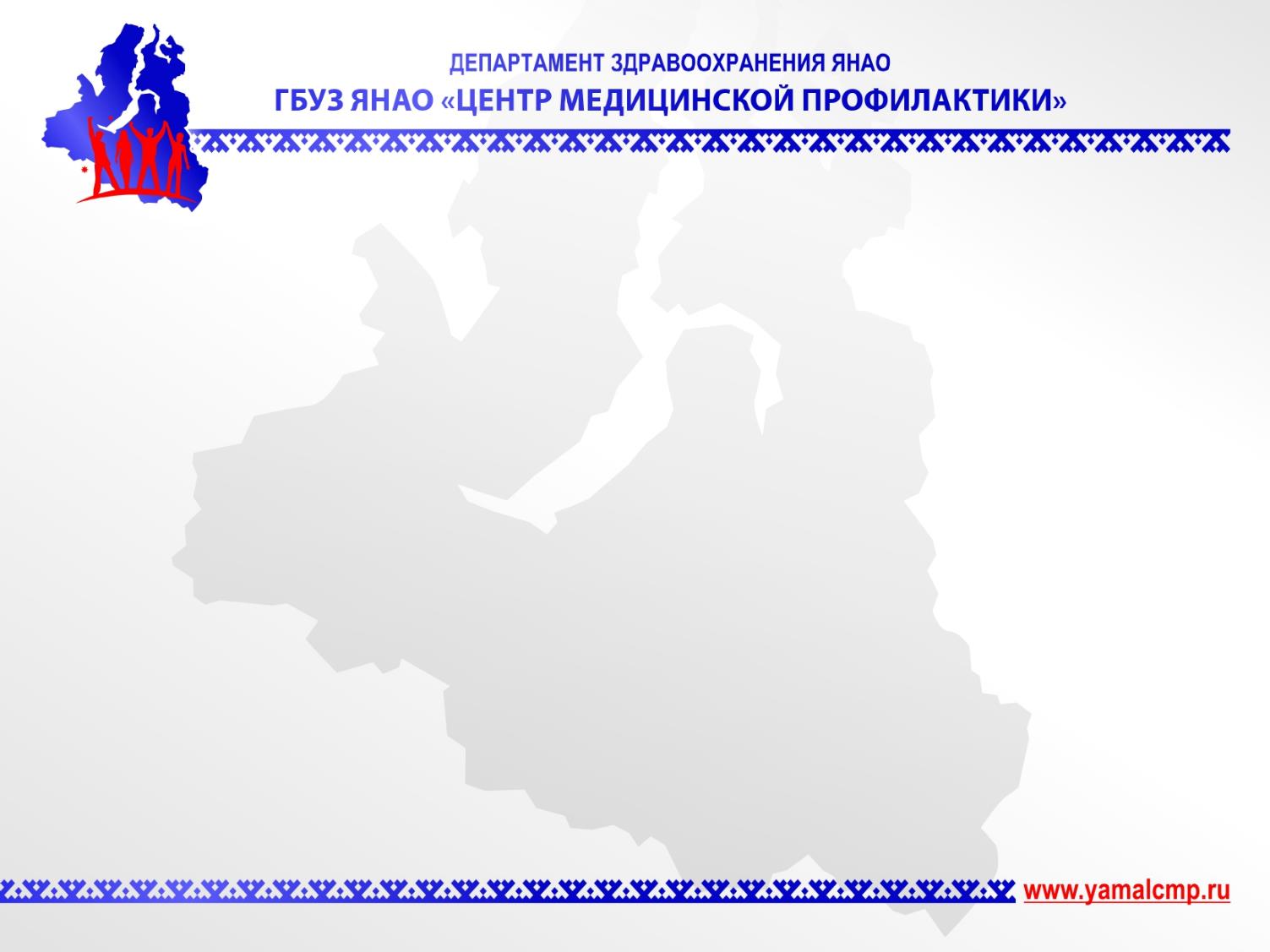 Об итогах реализации межведомственного проекта «Выбор - жизнь» на территории 
Ямало-Ненецкого автономного округа
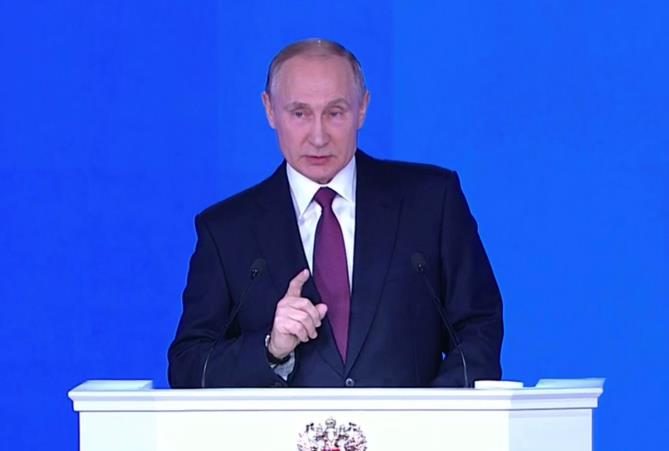 Структура причин смертности населения РФ и ЯНАО
Президент РФ В.В. Путин, 2018 г.: 

«Россия должна выйти на самый высокий уровень в вопросе лечения и профилактики рака.
Необходимо реализовать специальную общенациональную программу по борьбе с онкологическими заболеваниями»
2
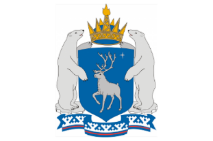 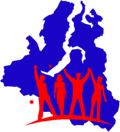 Цель Проекта
Задачи Проекта
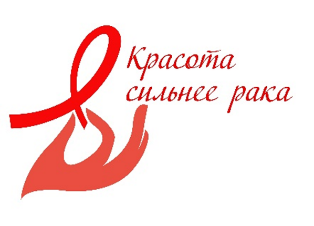 Участники Проекта
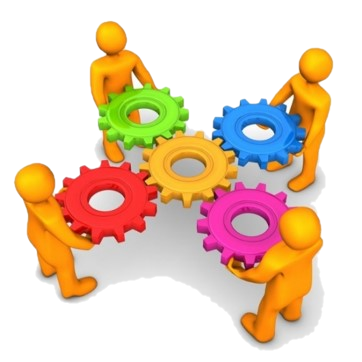 Мастер-класс по самообследованию молочных желез
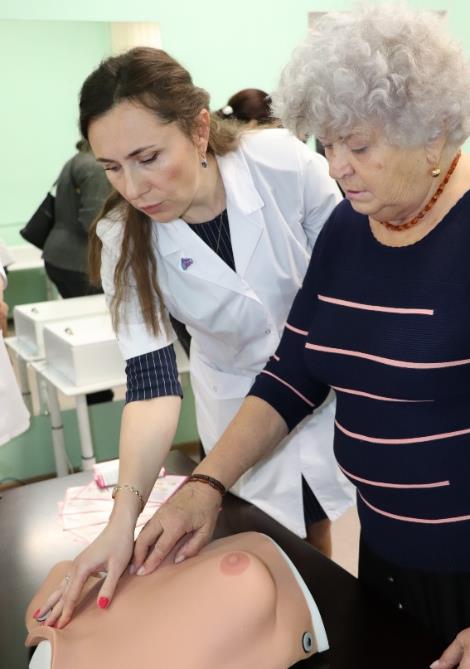 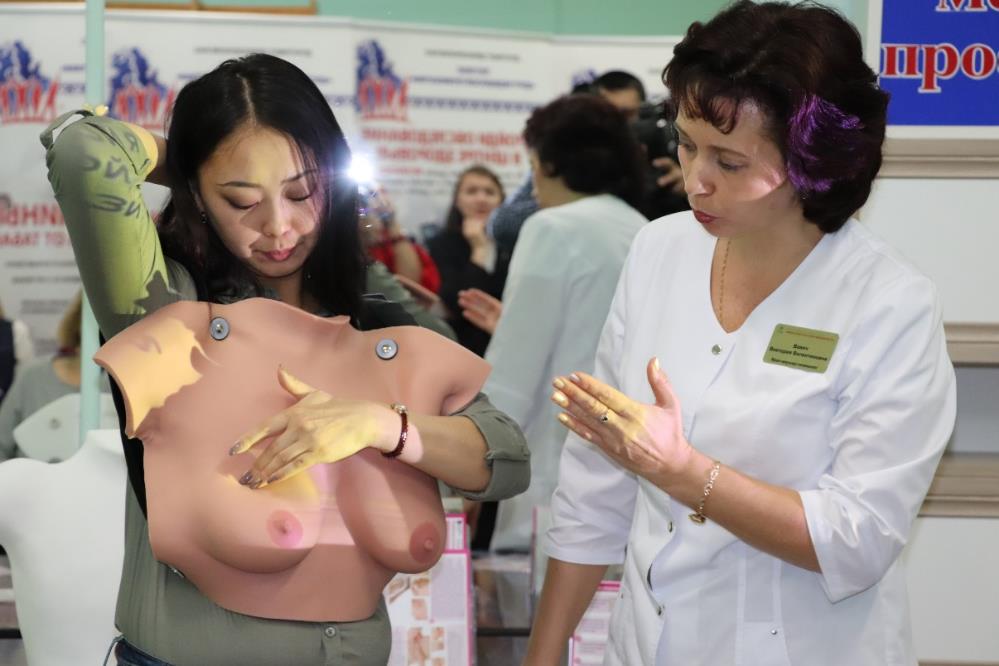 Рак молочной железы выявлен у 17% женщин ЯНАО
5
Психологический тренинг с использованием песочной терапии
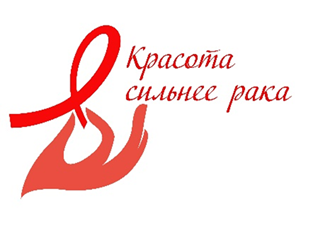 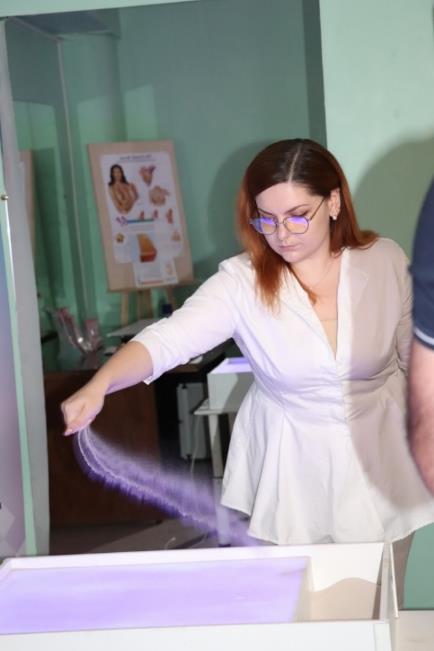 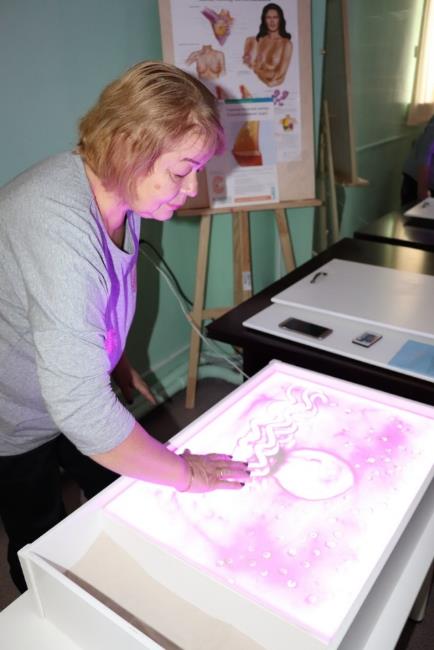 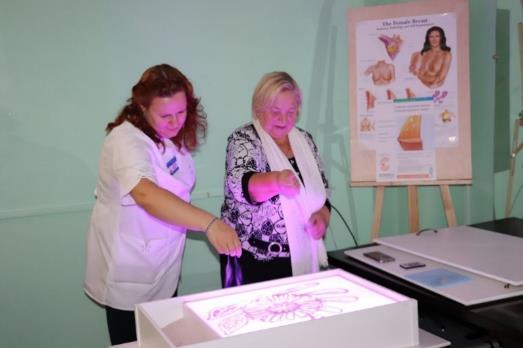 6
Неделя ранней диагностики рака головы и шеи
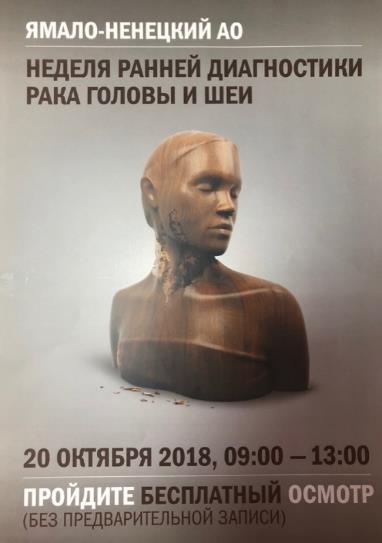 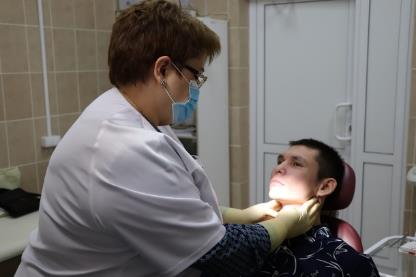 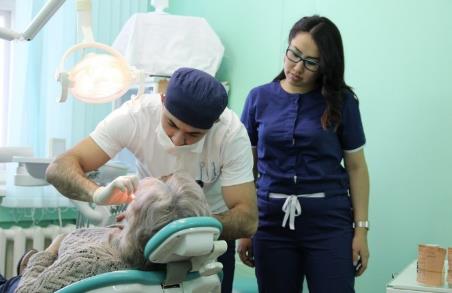 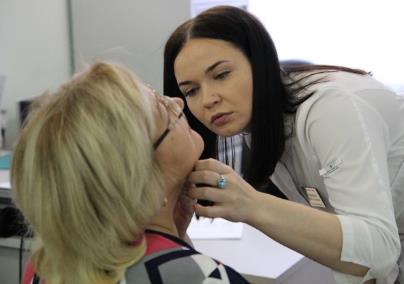 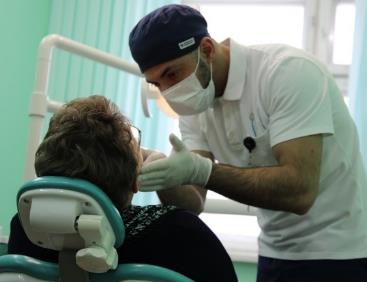 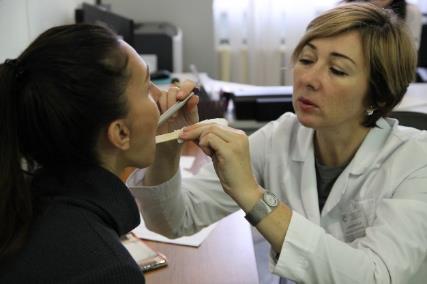 Только за один день - принято 627 человек, 
выявлено 7 случаев рака, подозрение на заболевание у 112 человек
7
Участники проекта «Красота сильнее рака»
г. Салехард
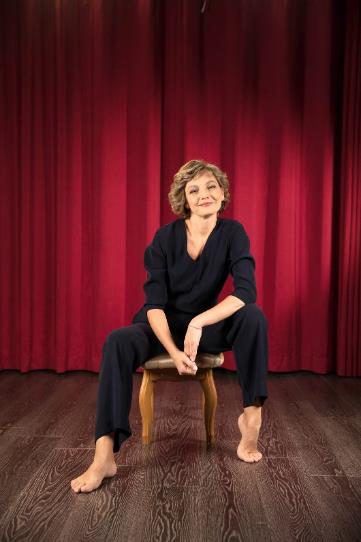 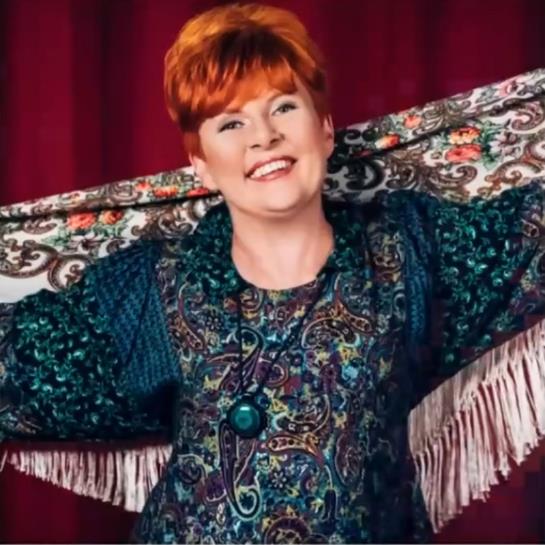 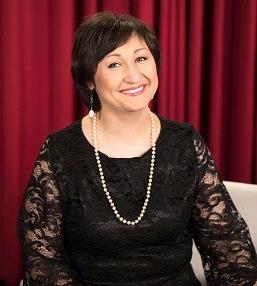 Ширяевская Оксана
Грабовская Анастасия
Крылова Татьяна
Фотограф – Марина Лонгортова;
Образ – Шагапова Альфия Нуримановна – художник-гример студии визуального креатива
г. Муравленко
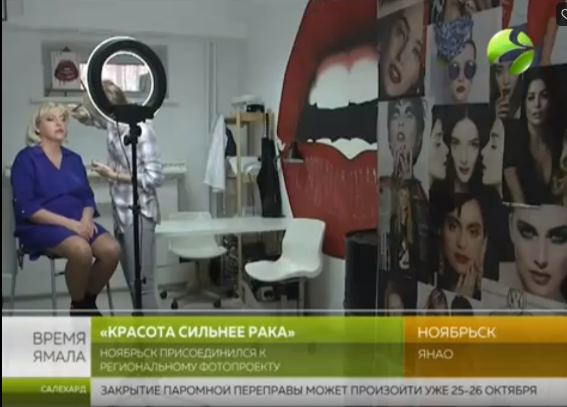 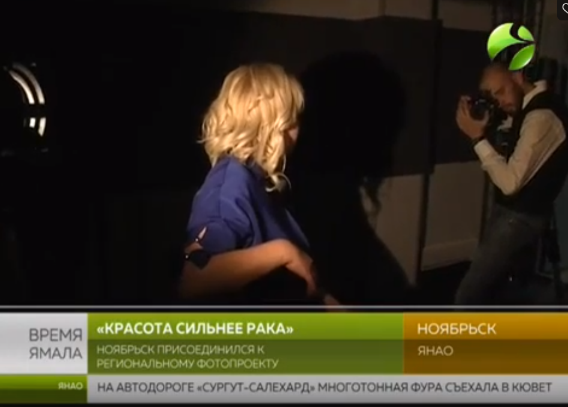 Фотограф - Максим Трапезников
Образ - Маргарита Абдуллина
Осинцева Наталья
п. Аксарка Приуральского района
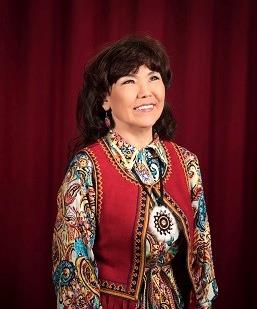 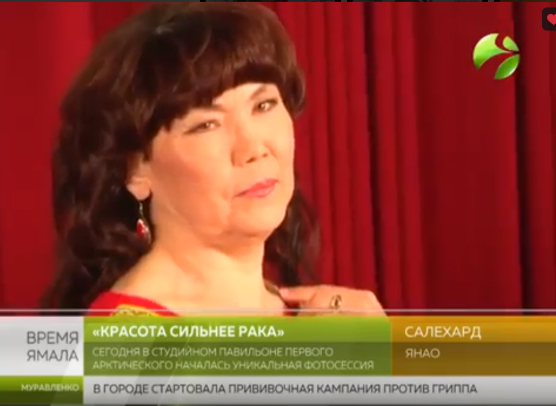 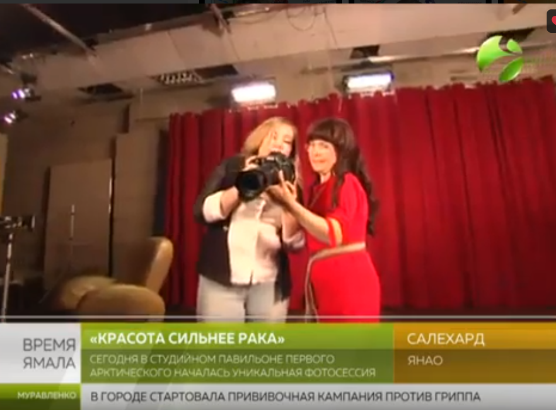 Евай Валентина
Фотограф - Марина Лонгортова; Образ - Шагапова Альфия Нуримановна – художник-гример студии визуального креатива
с. Мужи Шурышкарского района
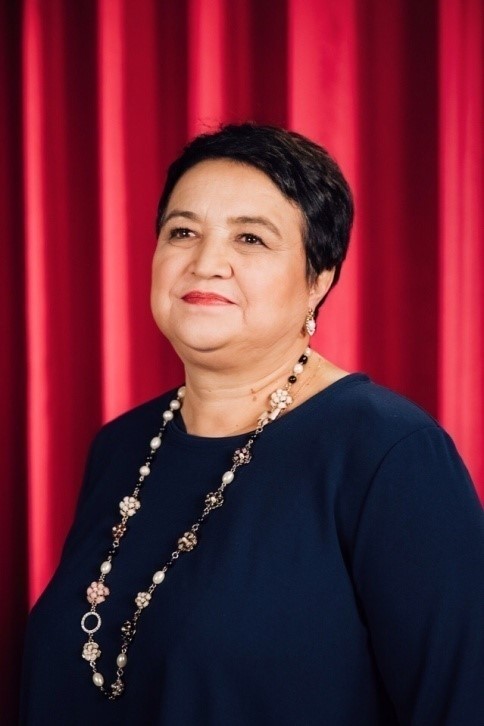 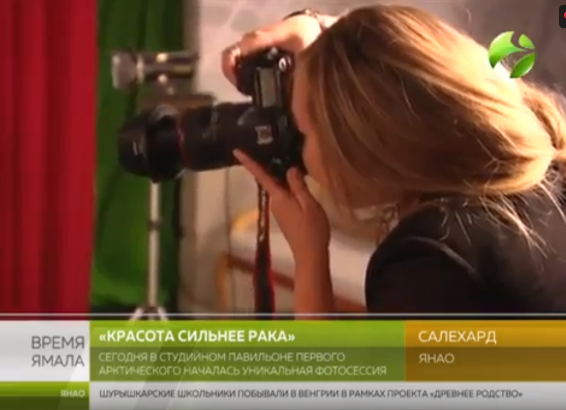 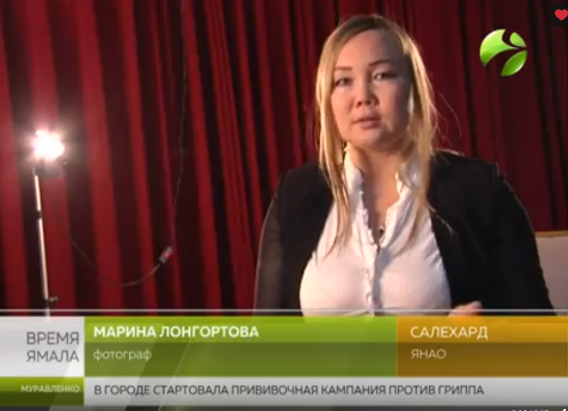 Фотограф - Марина Лонгортова
Образ - Эрдниева Айса художник-гример студии визуального креатива
Рочева Галина
г. Ноябрьск
Фотограф – Максим Трапезников; Образ – Мария Величко
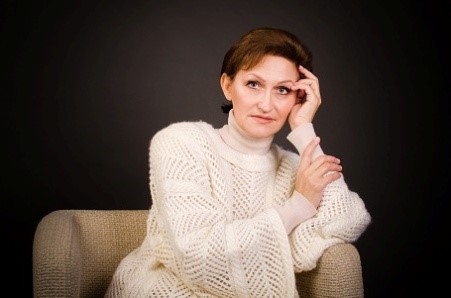 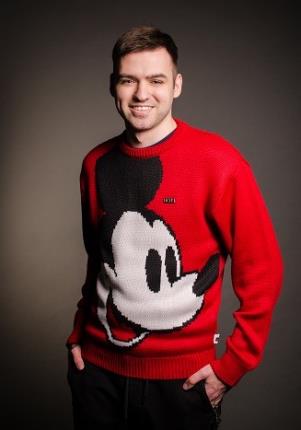 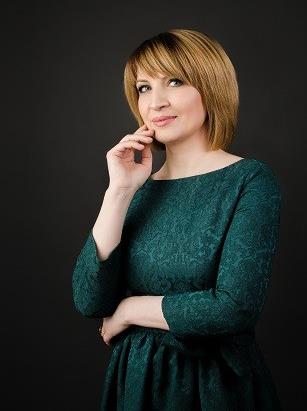 Назарьева Оксана
Крикливец Ольга
Росик Никита
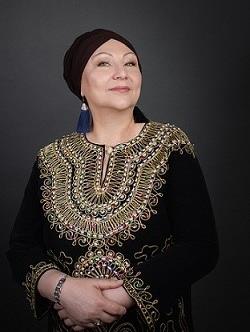 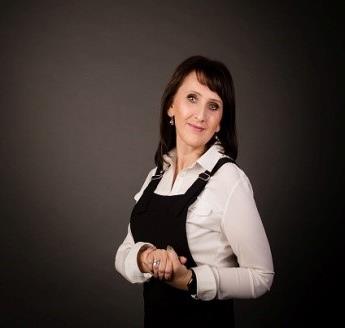 Митрушичева Виктория
Хасанова Гульнара
Блинова Виктория
Тазовский район
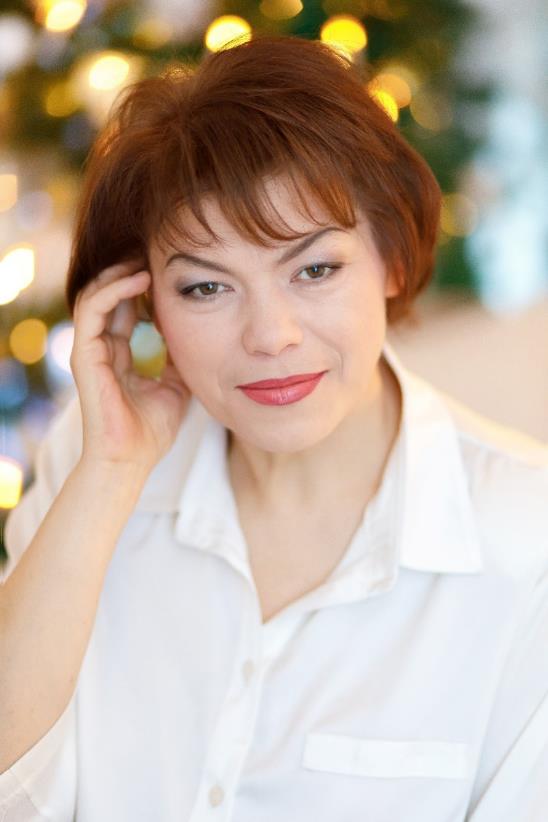 Фотограф - Елена Кузько
Парикмахер - Лилия Прусакова	
Консультант по красоте - Ольга Харитончик
Дерябина Елена
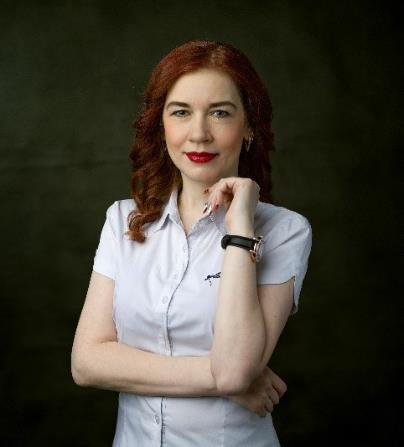 г. Надым
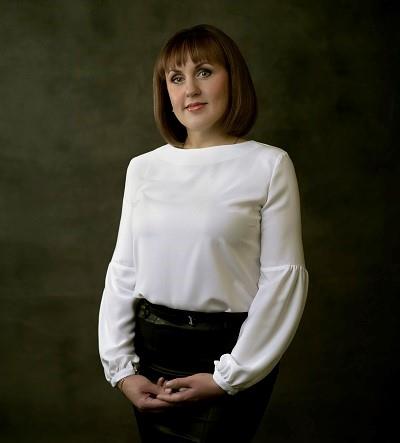 Фотограф - Вячеслав Кусков; 
Образ – Мария Трубицина
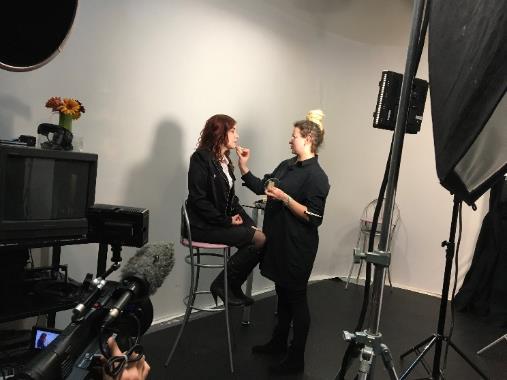 Зверева Татьяна
Вальтер Елена
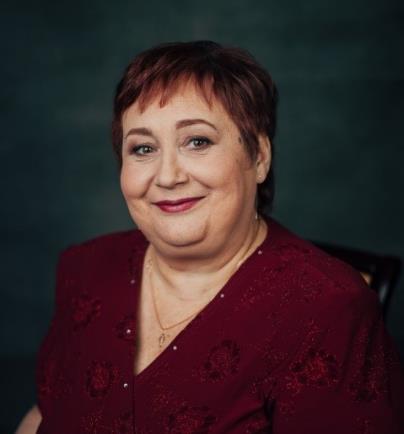 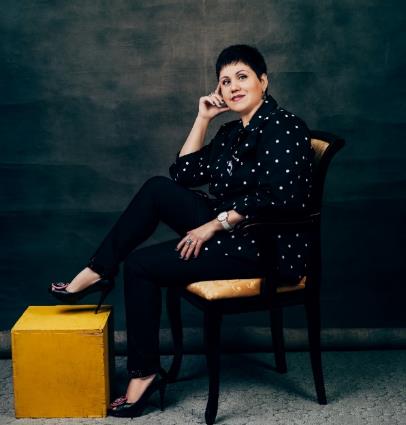 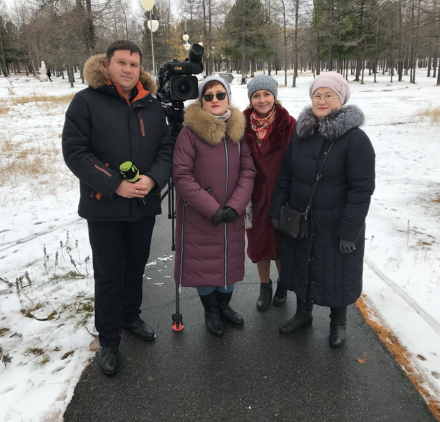 Туманова Ирина
Щерба Ирина
г. Тарко-Сале Пуровского района
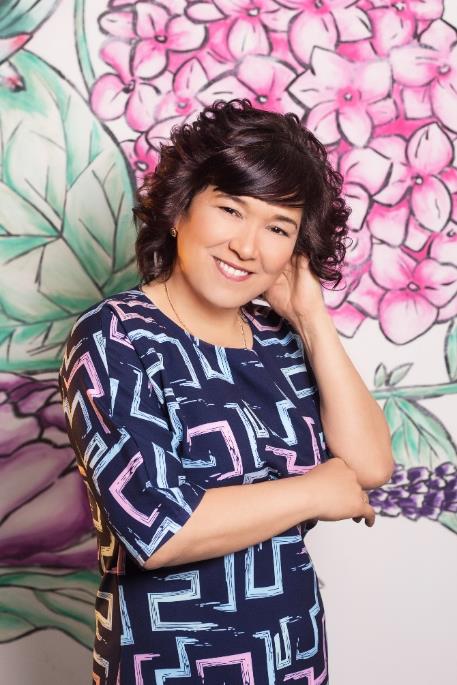 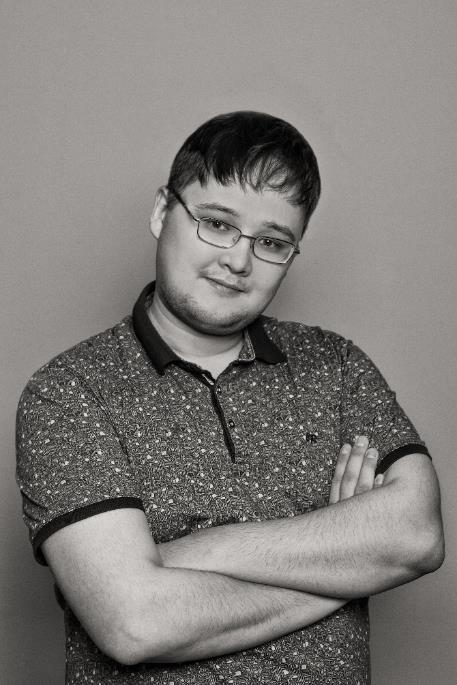 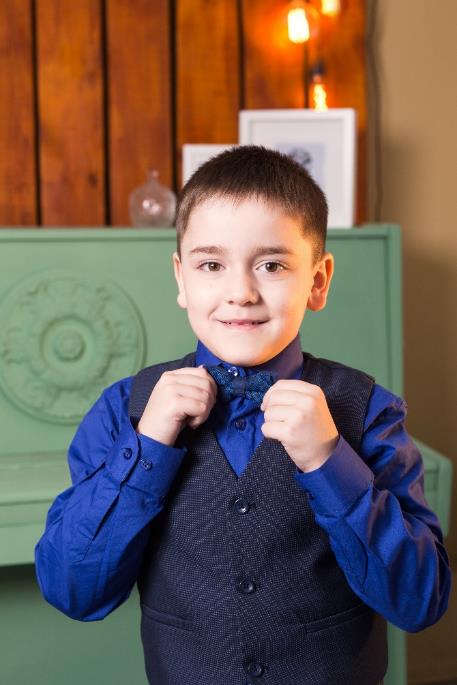 Исмаилова Огылай
Ломаев Иван
Евлоев Тимур
Фотограф - Варсения Холотян
Образ - от Центра здоровья и красоты "Lotus"
Фотовыставка «Красота сильнее рака»
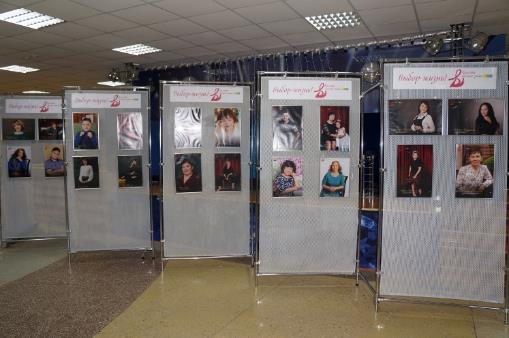 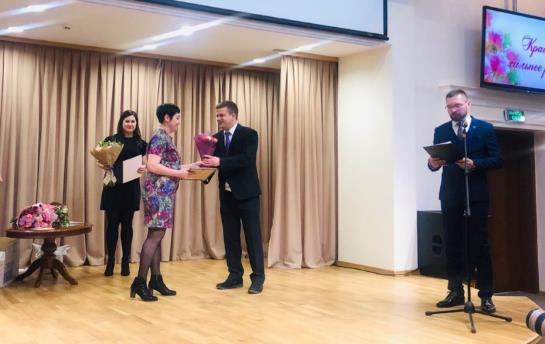 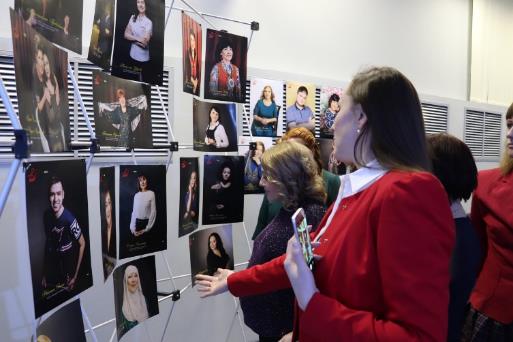 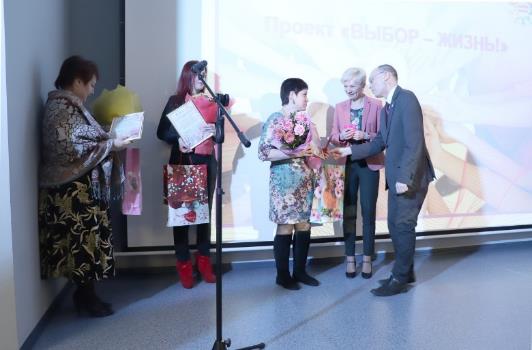 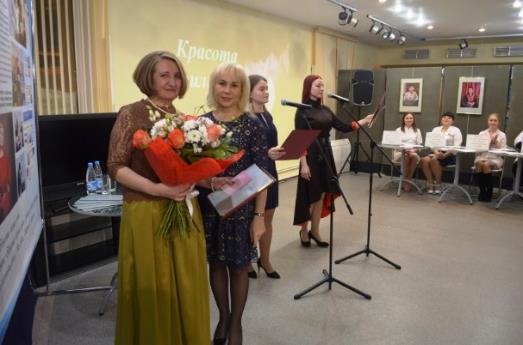 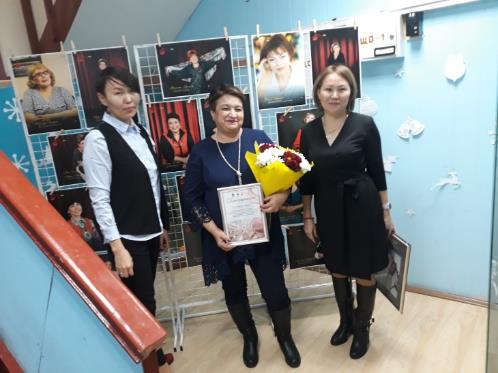 БЛАГОДАРСТВЕННЫЕ ПИСЬМА
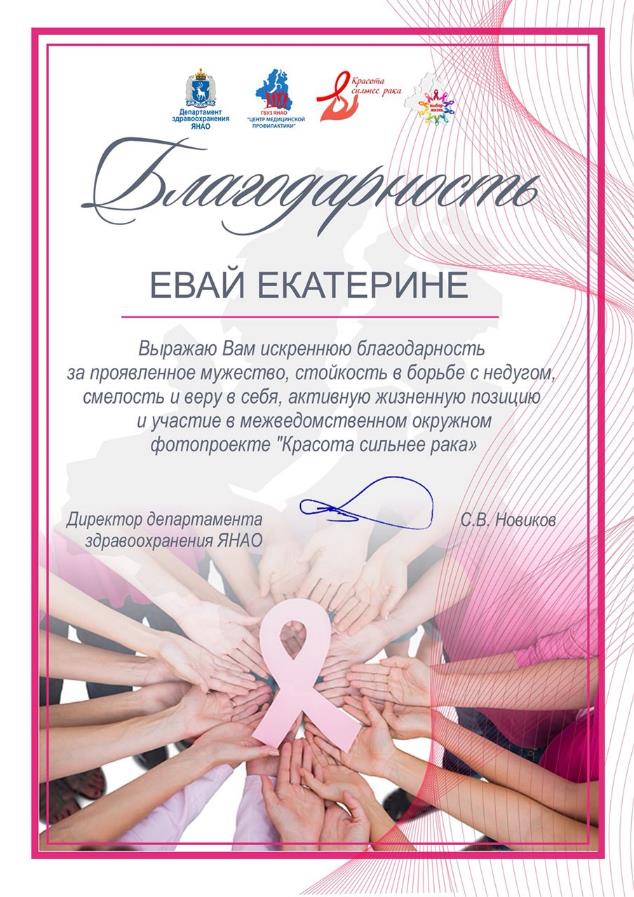 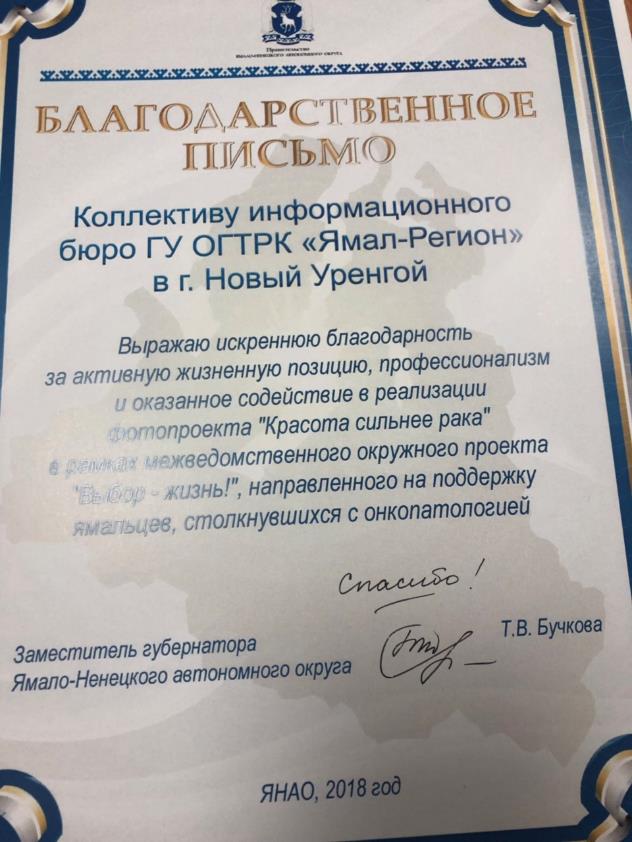 Показатели эффективности Проекта
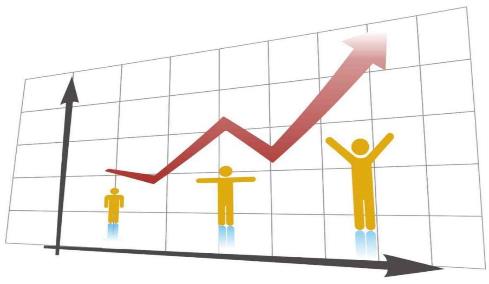 Повышение уровня информированности целевой аудитории об основных принципах здорового образа жизни, основных факторах риска и мерах профилактики онкологических заболеваний
Повышение онконастороженности медицинских работников
Повышение качества жизни лиц, столкнувшихся с онкологической патологией
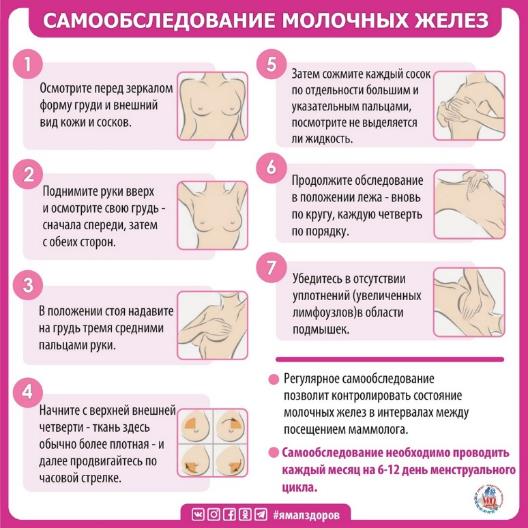 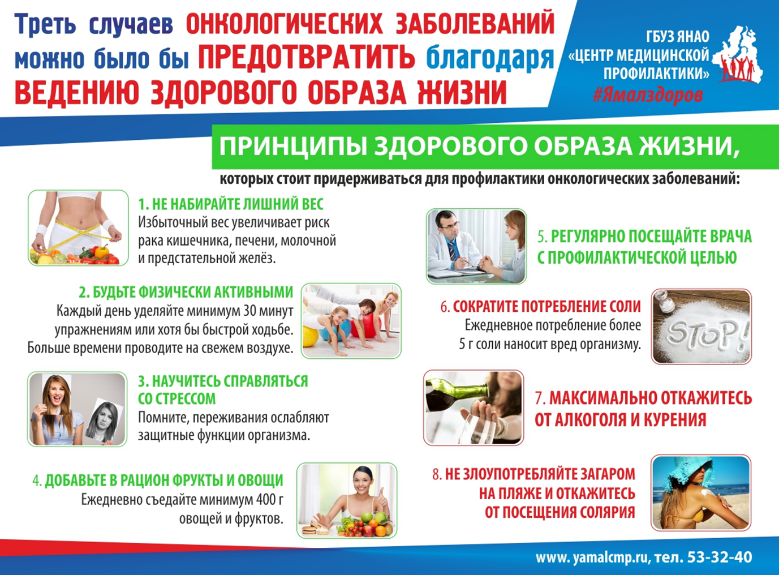 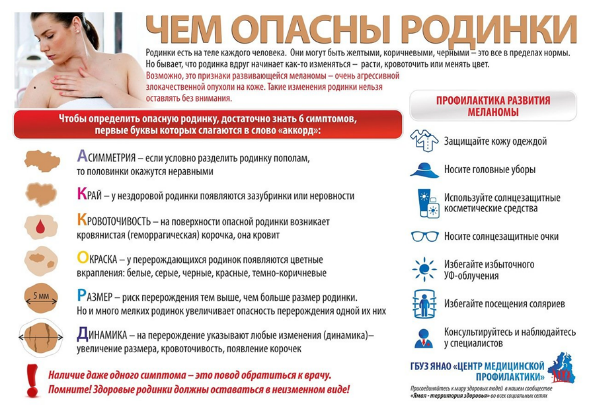